Programmateur de machine à laver
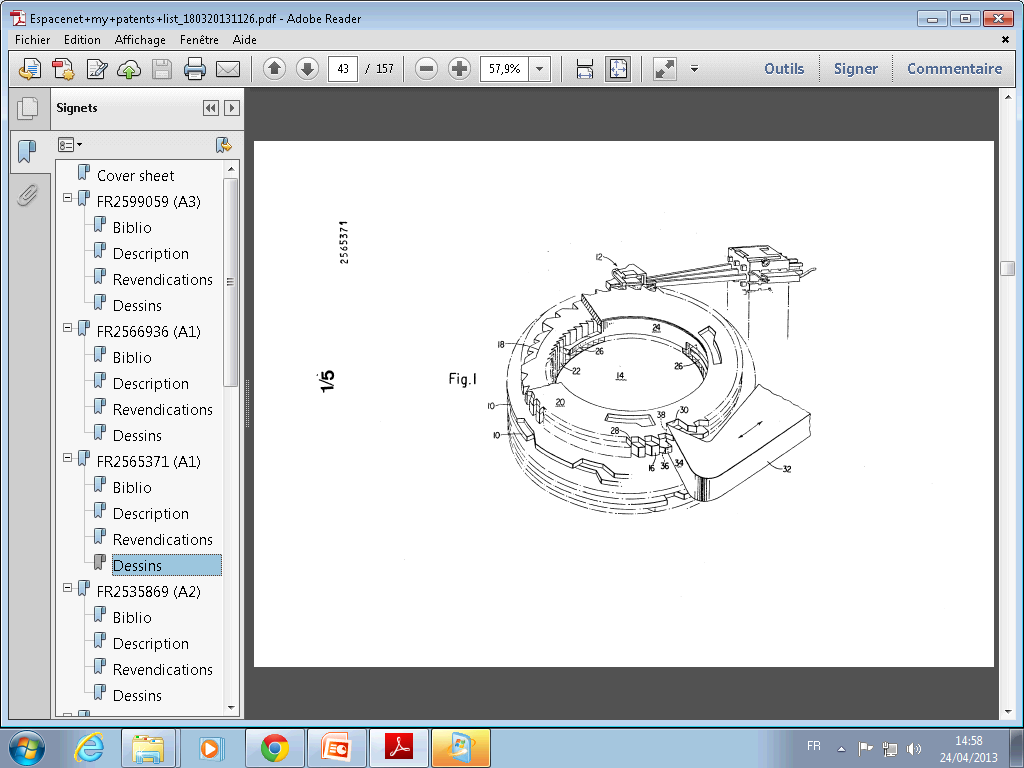 Le tambour à cames, appelé aussi monobloc, commande le fonctionnement de différents commutateurs 12  au cours de cycle de lavage. Ces commutateurs actionnent l’arrivée d’eau, la montée en température, la variation de vitesse du tambour, etc..
Le monobloc ne tourne pas en continu. Il est actionné périodiquement par un système de cliquet (on entend les crans du système pendant le cycle de fonctionnement).  On voit un exemple de ce système dans le brevet FR2565312
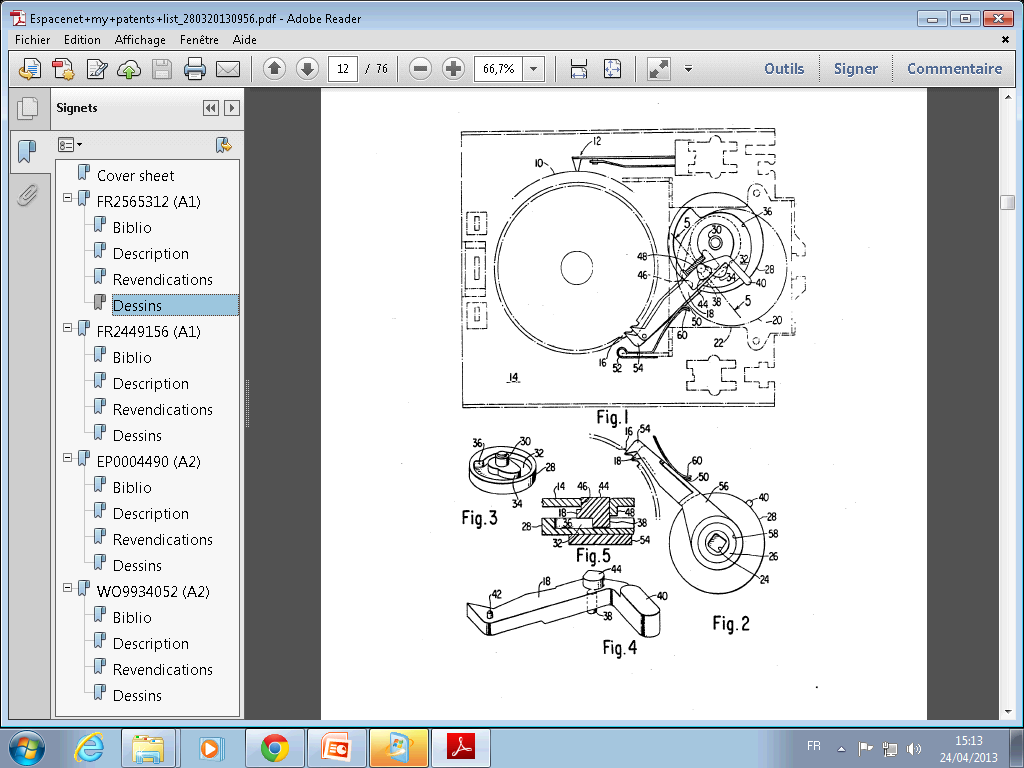 Contacteur
Le monobloc est entraîné par une came 28 et un cliquet d’entraînement 18
Vue de dessous de la came 28
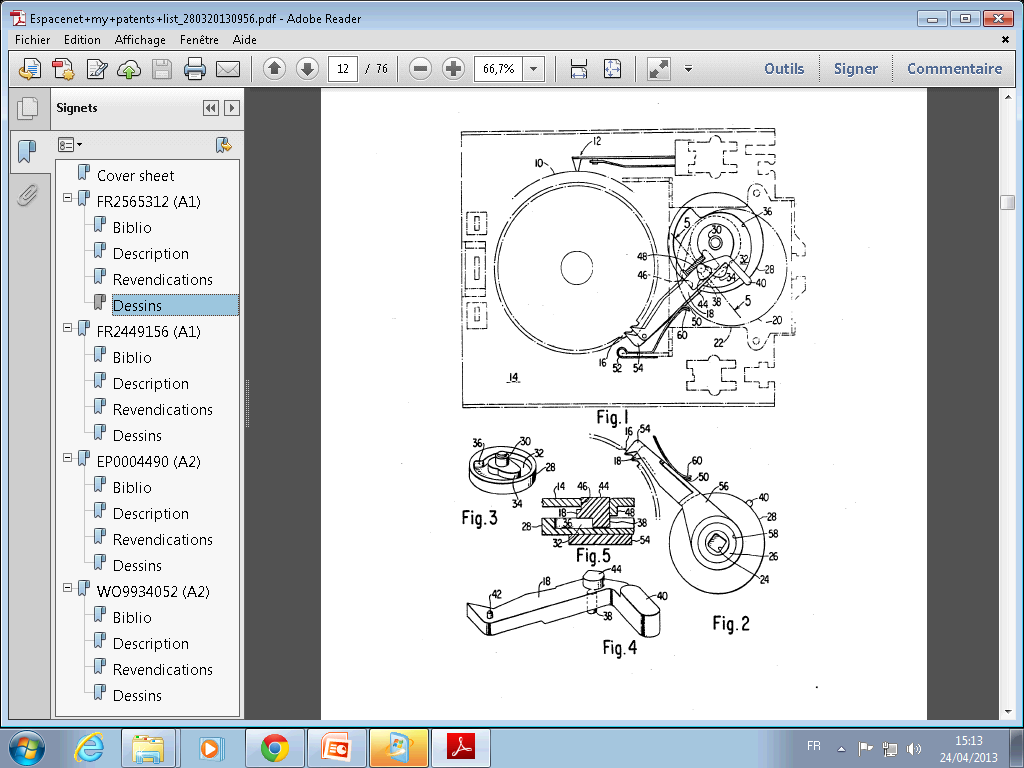 La came 28 est entraînée en rotation uniforme par un moteur électrique (forme carrée creuse recevant l’arbre de sortie du moteur)
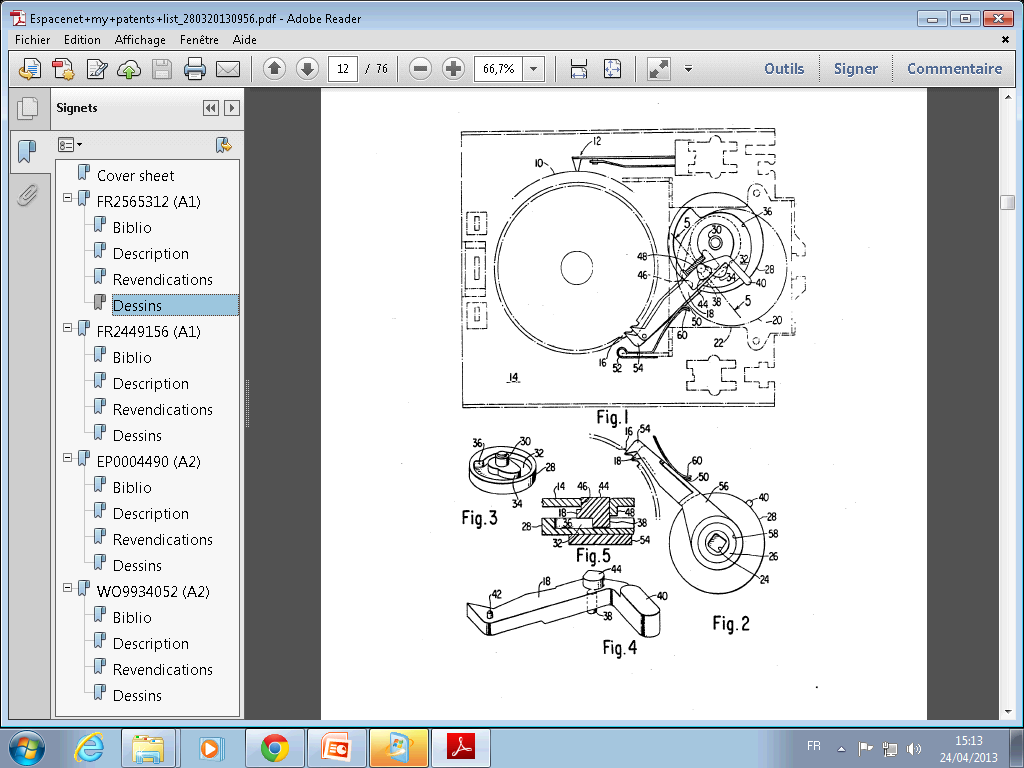 Le cliquet 18 est guidé par un doigt de guidage 44 dans une encoche allongée 46 de la plaque avant de la machine. Il a un mouvement alternatif de translation, suivant une direction tangentielle au monobloc.
Le doigt 38 du cliquet 18 est en contact avec la partie intérieure 34 ou extérieure 36 de la came 28.
Coupe 5-5
Cliquet d’entraînement 18
Il y a un cliquet antiretour 54 qui empêche le mouvement du monobloc dans le sens trigonométrique. Il est guidé en rotation par rapport à la came 28. Les deux cliquets sont maintenus contre le rochet du monobloc par des ressorts à lame.
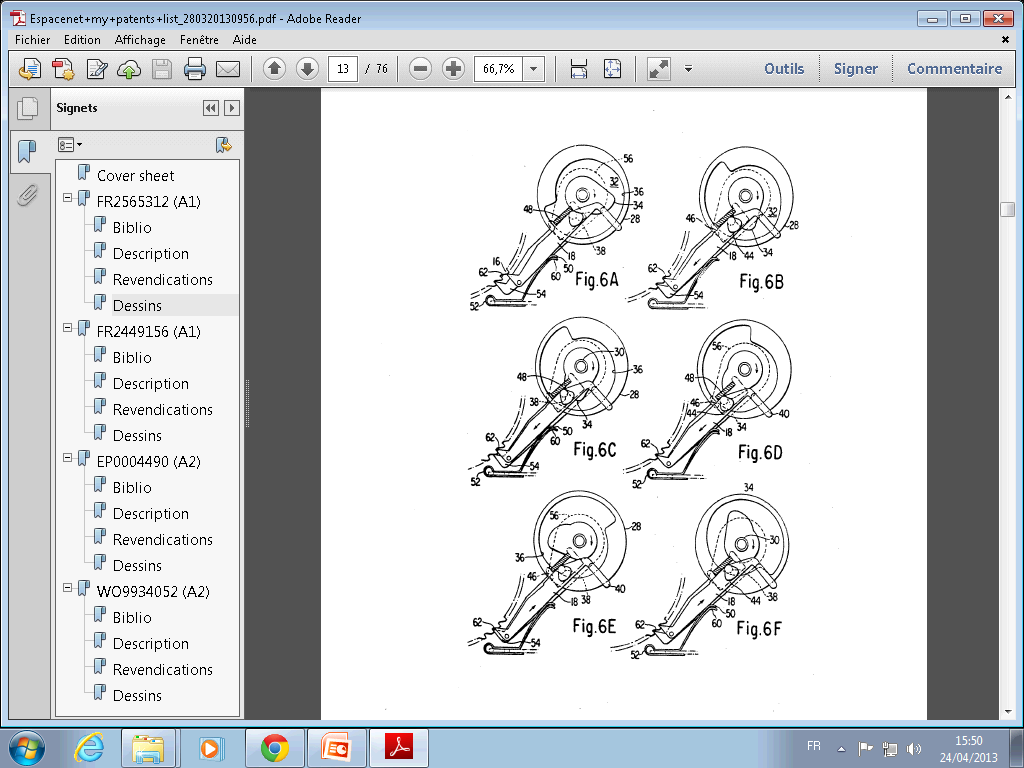 La came 28 tourne dans le sens des aiguilles d’une montre.  Dans cette première phase, le cliquet 18 ne bouge pas, car le doigt 38 est en contact avec une partie à rayon constant de la forme intérieure 34 de la came.
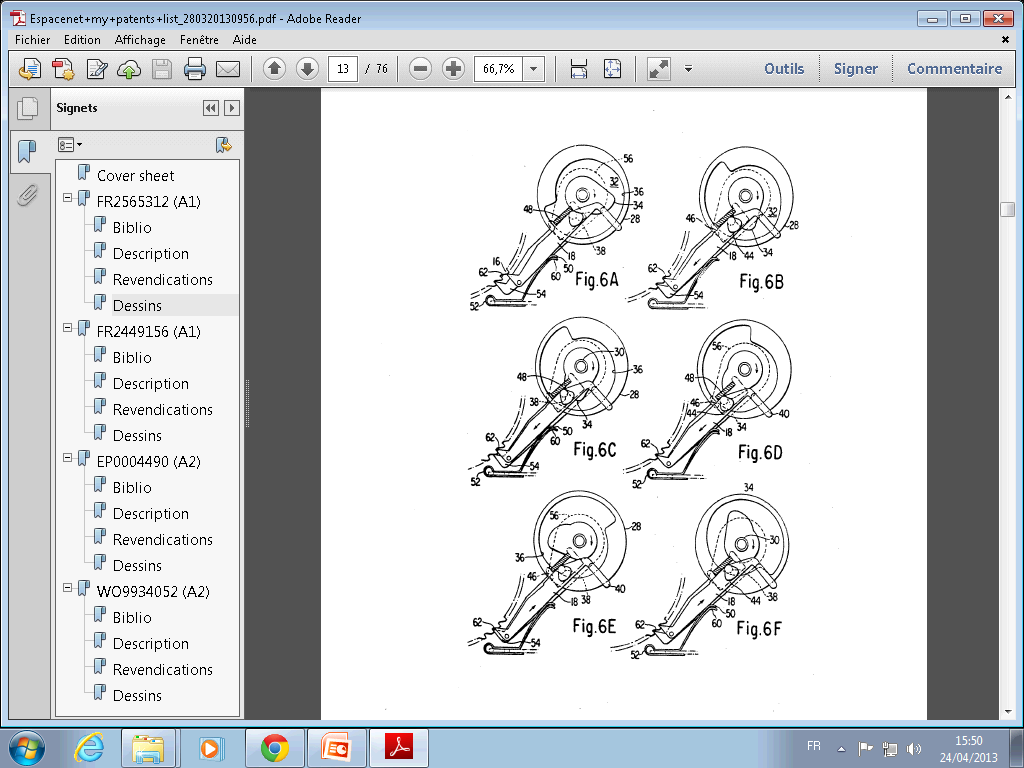 Dans cette phase, le cliquet 18 est entraîné en translation par la courbe à rayon croissant de la forme 34.
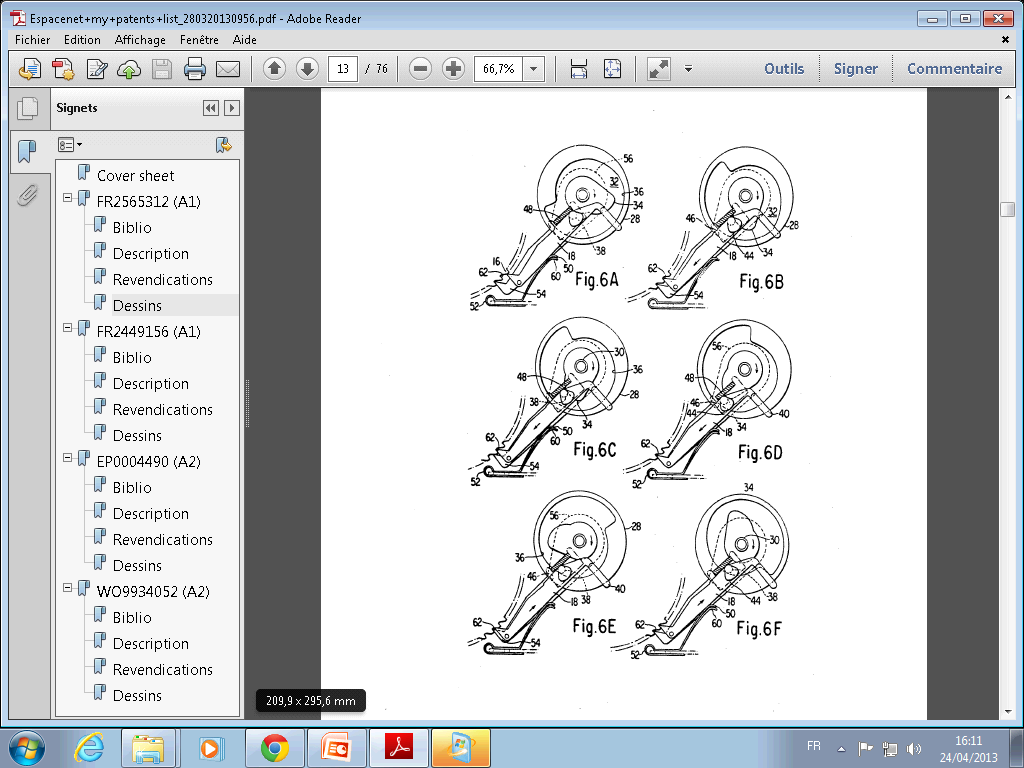 Le cliquet 18 fait tourner le monobloc dans le sens des aiguilles d’une montre. Le cliquet antiretour 54 glisse hors du cran de la denture où il était précédemment.
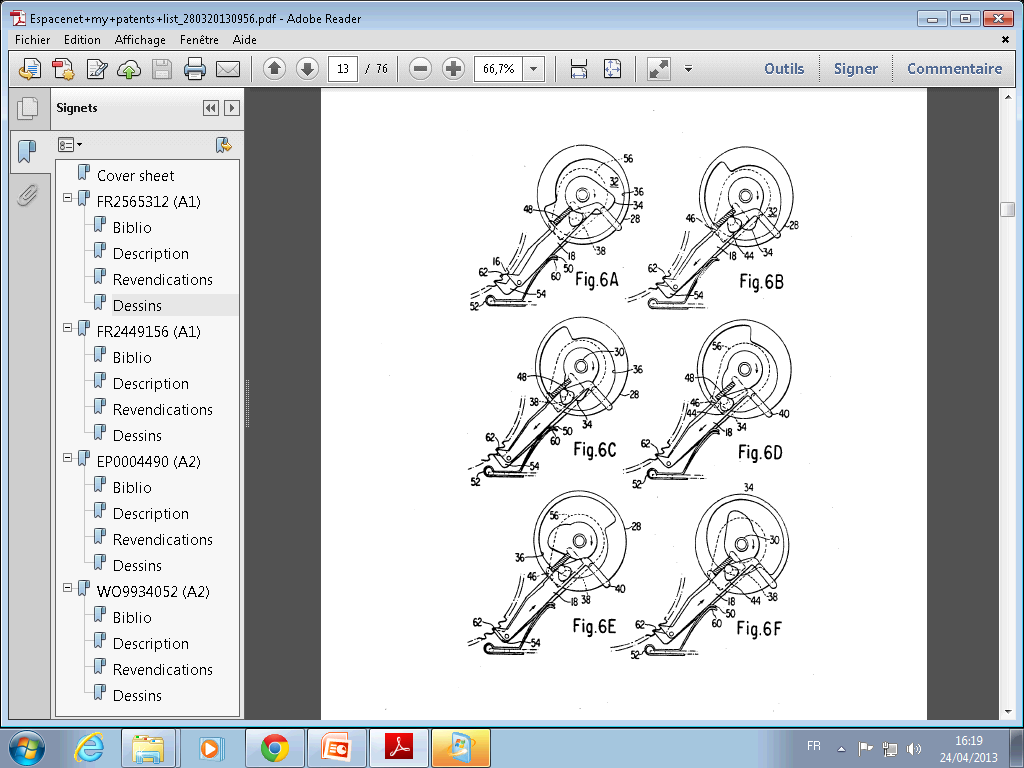 Puis le cliquet 18 est ramené en position initiale par la partie extérieure 36 de la came 28, en contact avec le doigt 38 du cliquet 18.
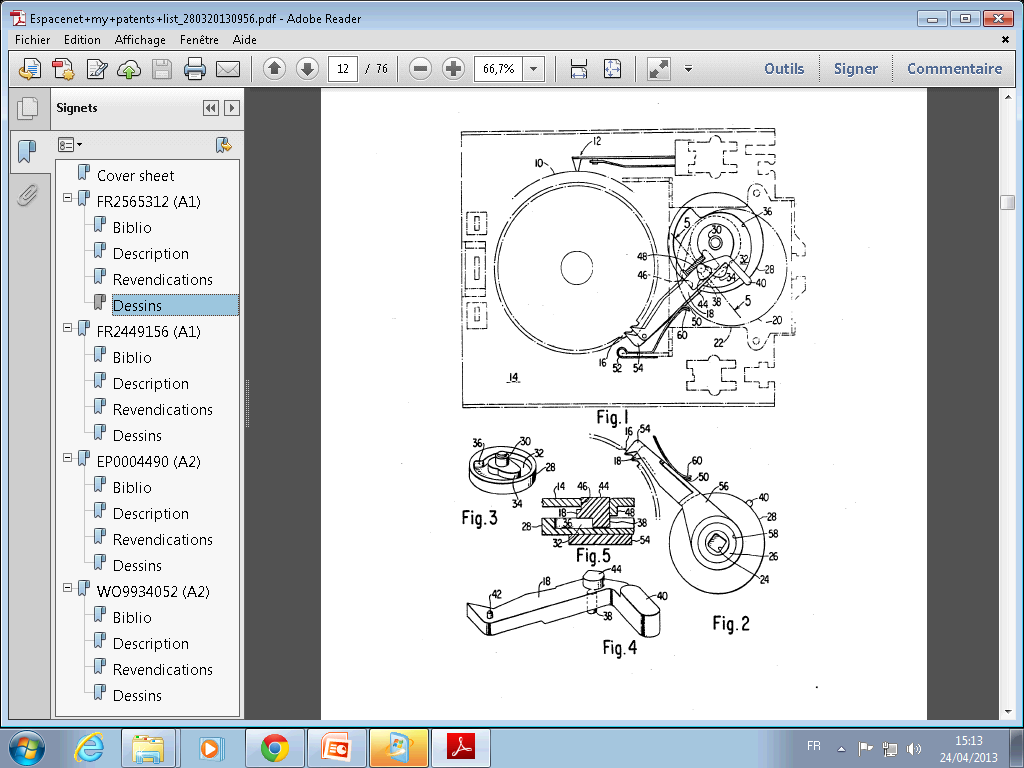 A noter que le cliquet 18 aurait pu être entraîné en translation alternative par un système bielle manivelle. Le monobloc aurait pu également être entraîné en rotation pas à pas par un système à croix de malte ou par un secteur denté, voire même en coupant périodiquement l’alimentation du moteur électrique qui l’entraînerait (?)